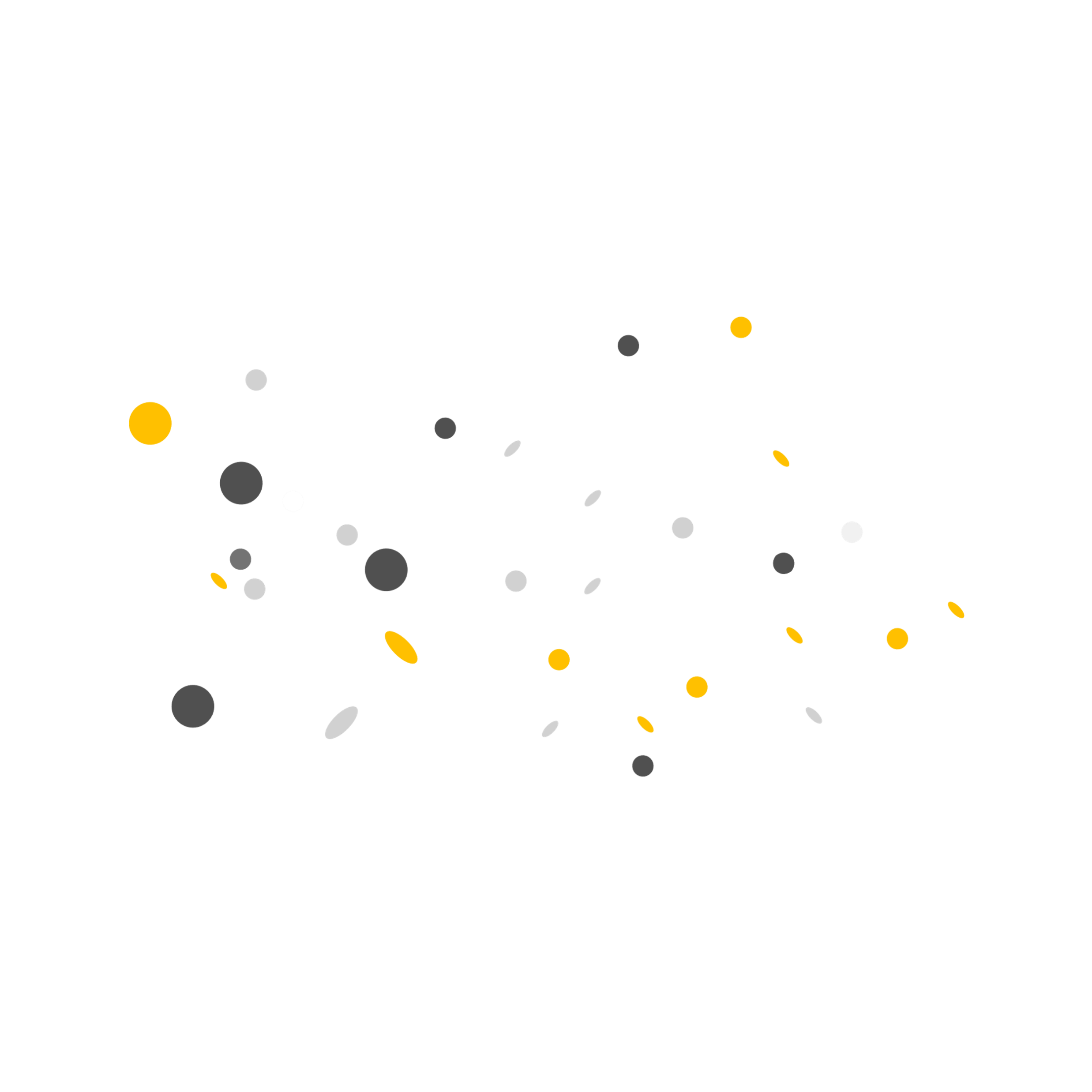 THCS NGỌC HỒI
VẬT LÍ 7
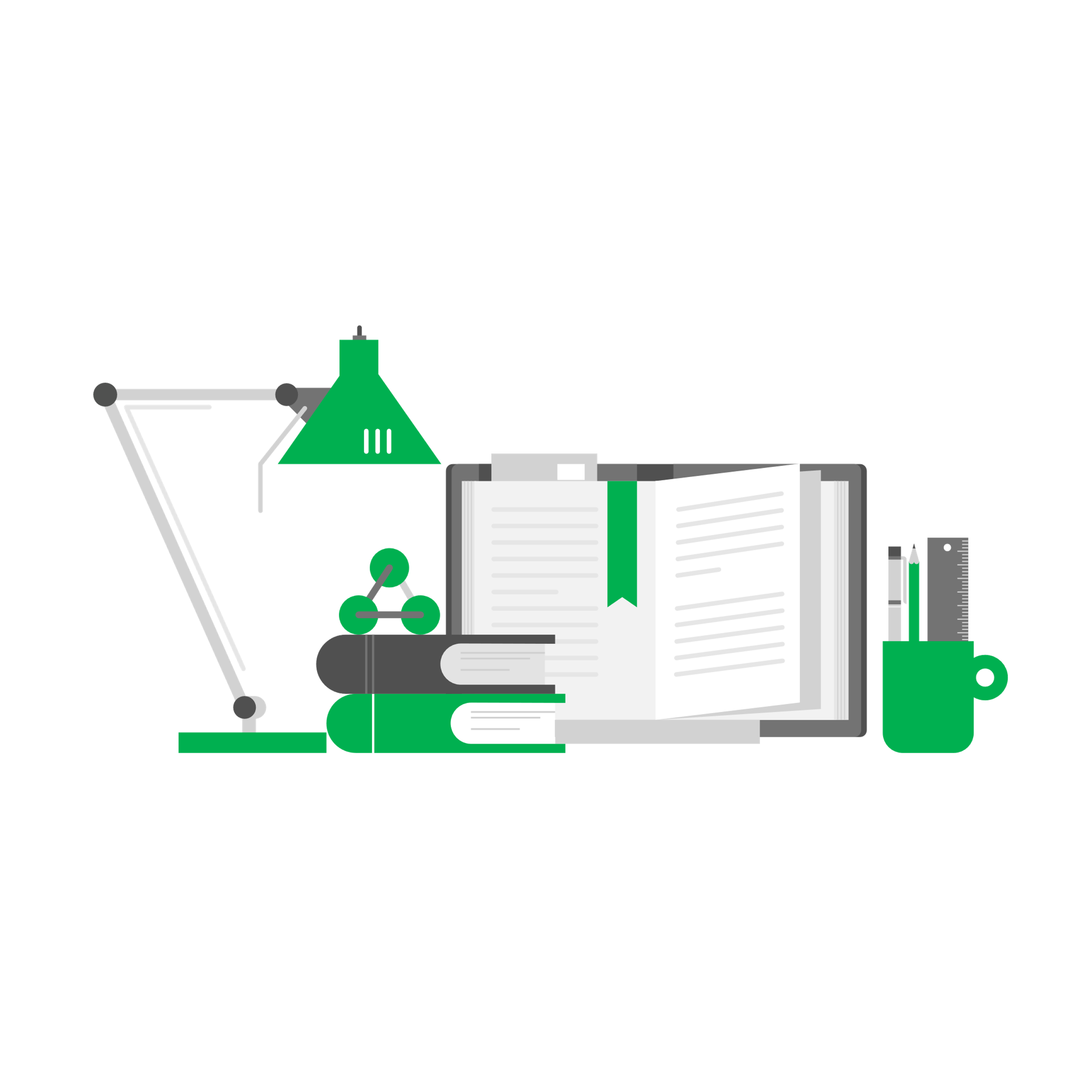 Giáo viên:
Đinh Thị Thu Thủy
Các chương trong chương trình Vật lí 7
Chương I – QUANG HỌC
Bài 1
NHẬN BIẾT ÁNH SÁNG – NGUỒN SÁNG
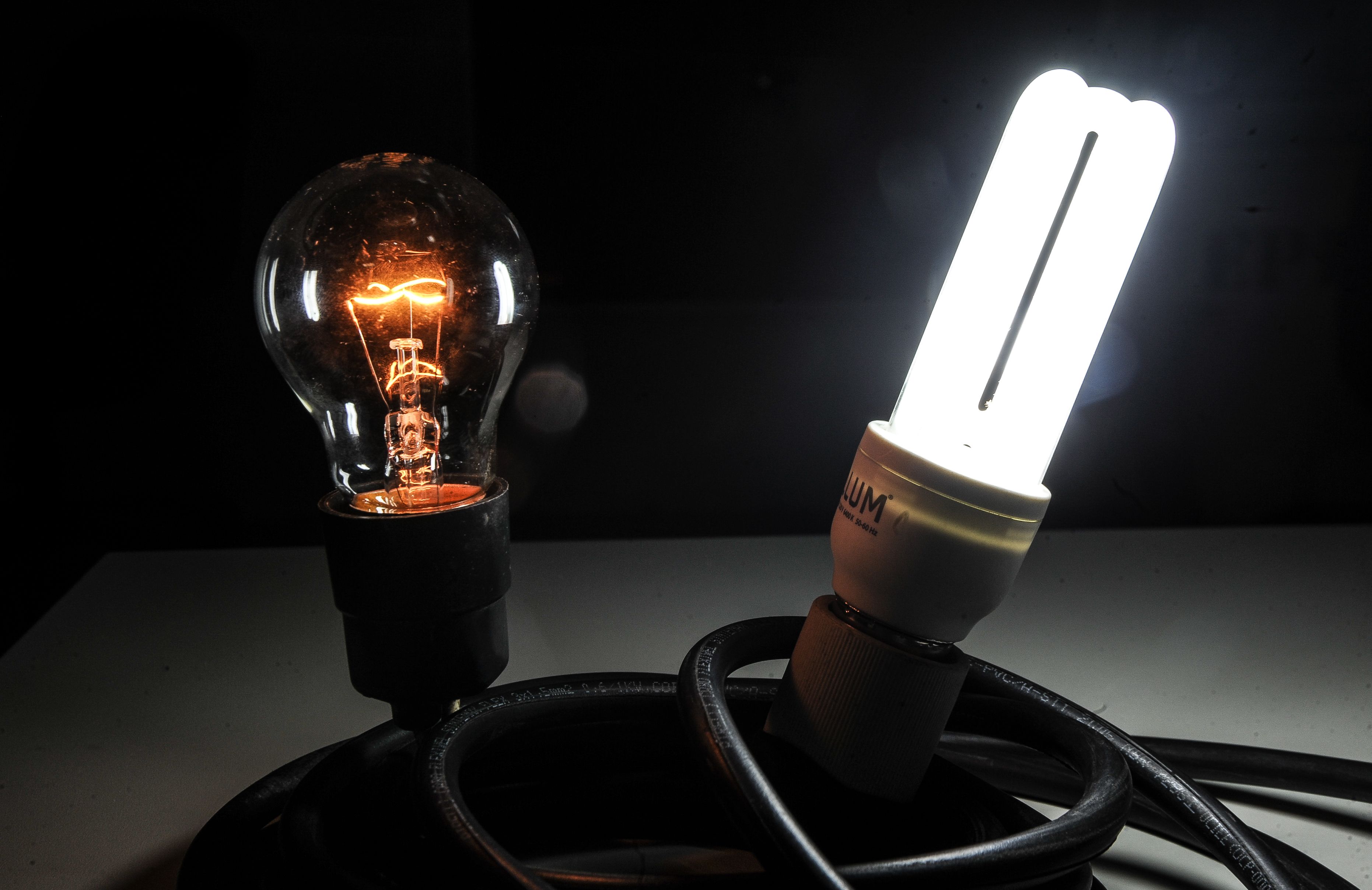 Nội dung chính của bài
I. Nhận biết ánh sáng
CH1: Trong hình trên, em nhìn thấy những vật nào?
CH2: Vì sao ta lại nhìn thấy bòng đèn?
CH3: Nếu như ta chắm chặt mắt, hoặc lấy tay che kín mắt, ta còn nhìn thấy được ánh sáng của đèn không?
I. Nhận biết ánh sáng
Mắt ta nhận biết được ánh sáng khi có ánh sáng truyền vào mắt ta.
II. Nhìn thấy một vật
CH4: Vì sao cùng một quả địa cầu nhưng ta chỉ có thể nhìn thấy một nửa?
→ TL4: Vì ánh sáng từ đèn chiều tới nửa trái của quả địa cầu giúp ta nhìn thấy. Còn nửa bên phải không có ánh sáng chiếu tới nên ta không nhìn thấy.
II. Nhìn thấy một vật
CH5: Nếu buổi tối không có đèn đường, đèn của các phương tiện, thì đường phố sẽ như thế nào?

→ TL5: Đường sẽ tối, ta sẽ không thể nhìn thấy các vật ở trước mắt.
II. Nhìn thấy một vật
- Ta nhìn thấy một vật khi có ánh sáng truyền từ vật đó vào mắt ta.
III. Nguồn sáng và vật sáng
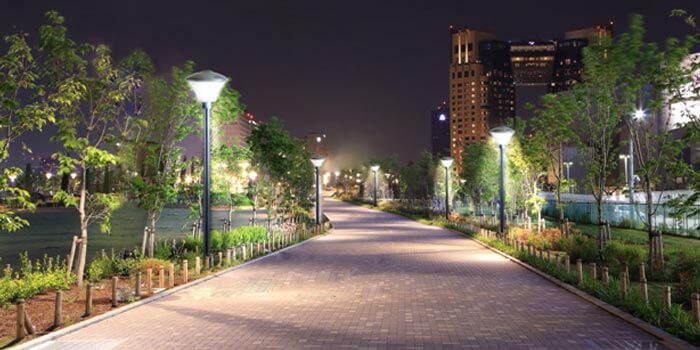 III. Nguồn sáng và vật sáng
Nguồn sáng là vật tự nó phát ra ánh sáng.
 Vật sáng gồm nguồn sáng và những vật hắt lại ánh sáng chiếu vào nó.
Mở rộng
Hệ thống kiến thức
Nhiệm vụ học tập
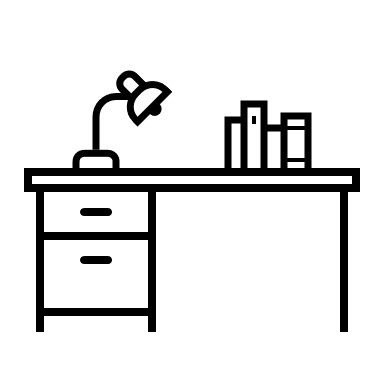 Hoàn thành các bài tập trong SBT (toàn bộ phần trắc nghiệm và các bài 1.3; 1.4; 1.5)
Link Google Forms: https://forms.gle/p2agCdkgGVMU7hNh8
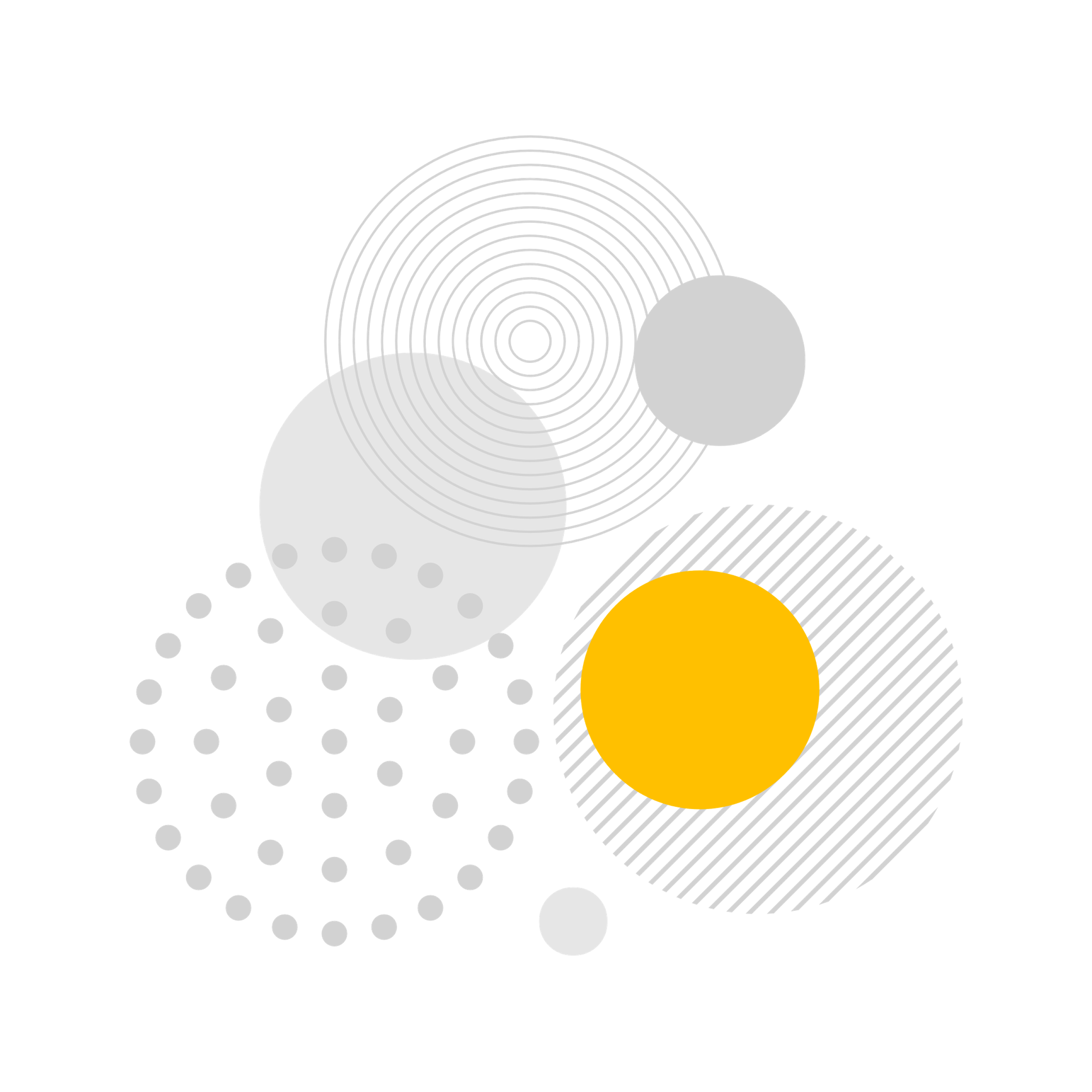 Bài học kết thúc